Catalog
(2022-09)
AI 스마트 물류“스마트 프리미어”
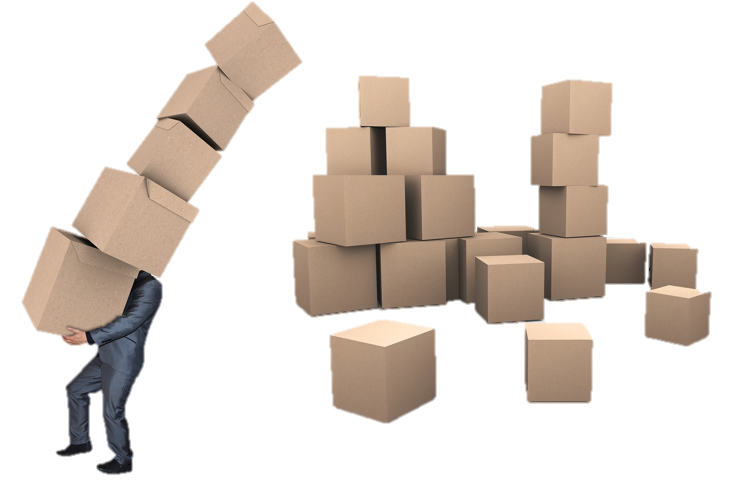 팀장 정도윤
팀원 남**, 엄**, 김**
2022-09-24
1
목차
목차
Smart Premiere
AI 스마트 물류
01
02
스마트 프리미어
제품 소개
03
04
제품 문의
2022-09-24
2
1. 프로젝트 소개
Smart Premiere
1. AI 스마트 물류
웹 프로그램 내에서 프로젝트 현황, 제품 현황, 물류 입출고의 상태를 추적하는 솔루션을 개발한다. 
카메라와 센서를 활용하여 물류의 흐름 등을 제어할 수 있는 IoT 기반의 인공지능 기반의 스마트 물류 환경을 구축한다
□ 기획의도
◦ 다품종 소량주문 같은 소비패턴에 따른 변화
     ‐ 물류 시스템은 한 기업의 경쟁력을 나타내는 핵심 요인이 되고 있음.
◦ 자동화 창고 시스템을 통한 물류 창고를 도와주는 시스템 개발
     ‐ 맨눈으로 검증하기에는 힘든 부분을 보조해주는 장치 개발을 하고자 함.
     ‐ 영상처리와 AI 그리고 센서를 활용하여 물류 자동화 시스템을 개발하고자 함
□ 스마트공장 수준별 정의
Level 5
고도화
모니터링부터 제어, 최적화까지 자율적 공장 운영
-> 제조 과정의 통합 운영, 스스로 판단하는 지능형 설비
Level 4
중간2
시뮬레이션을 통한 사전대응 및 실시간 생산 최적화
(분야별 관리 시스템간 실시간 연동: 개발<->생산<->자원관리)
중간1
Level 3
생산실적 정보를 분석하여 제어 가능
실시간 공정운영 모니터링, 품질분석, 분야별 관리 시스템간 부분적 연계
- [(예) 기준정보 생성, 수주정보 -> 생산계획]
Level 2
기초2
* 생산정보 실시간 모니터링
- 자재흐름 실시간 파악, 부분적 관리 시스템 운영
Level 1
기초1
* 부분적 표준화 및 실적 정보 관리
출처: 2020년 대, 중소 상생형 스마트공장 지원사업 / 중소벤처기업부
2022-09-24
3
1. 프로젝트 소개
Smart Premiere
□ 구현 사항
◦ 웹 기반에서 통합된 환경에서 계정 관리를 수행할 수 있도록 개발하였음. (“권한 별 사용자 계정”, “사용자 등록” 등을 설계 및 구현함.)
◦ 웹 기반에서 통합된 환경에서 장비 권한 및 장비 별 센서 조회 기능을 구현하였음.
     - IoT 무선 네트워크 내에서 HTTP 프로토콜의 GET/POST 방식의 데이터 송수신 기능을 추가로 탑재할 계획임.
     - 각종 센서(예: 충격, 초음파, 온/습도 등)의 데이터를 데이터베이스로 수집할 수 있음.
     - UUID 토큰 값을 활용하여 허가된 장비 유무를 식별할 수 있도록 구현하였음.
◦ 웹 기반에서 창고 시스템의 프로세스 흐름 관리 기능 설계 및 구현함.
     ‐ 프로젝트 등록부터 제품 등록의 순서대로 프로젝트 단위로 설계하였음.
     ‐ DB에 등록된 제품을 검색하여 입고 프로세스를 통해서 등록 처리를 수행할 수 있도록 구현함.
     ‐ 입고된 데이터를 바탕으로 출고 기능을 구현하였음
◦ 웹 기반에서 프로젝트, 제품을 등록하였을 때, 다중 첨부 기능을 사용할 수 있도록 구현함.
     ‐ UUIDv4 형태로 폴더를 생성하고 랜덤 파일로 외부인이 직접 경로를 추적할 수 없는 형태로 구현하였음.
◦ 웹 기반에서 바코드 생성 및 QR코드 레포팅 기능을 구현하였음.
     - 제품 등록 후 창고 기능에서 입고를 수행하면, 창고에 입고된 제품의 바코드가 생성됨.
     - 13자리 고윳값을 바탕으로 바코드, QR코드를 생성할 수 있도록 구현하였음.
     - 출고 화면에서 장바구니 담기 기능으로 입고된 제품을 담은 후에 일괄적으로 출력할 수 있도록 구현하였음.
◦ Micro Controller(Arduino)와 각종 센서(예: 충격, 초음파, 온/습도 등)의 연동하여 개발함.
     ‐ WiFi 통신을 통해 GUI 기반으로 실시간 이벤트를 통제할 수 있도록 구현하였음.
     - 3D프린터로 케이스 모형을 개발하였음.
◦ 제품을 학습한 후에 카메라를 연동하여 제품(또는 상자 분류 등)을 인식할 수 있는 장치를 개발하였음.
◦ GUI 기반에서 Serial 통신으로 “로봇 팔”을 원격으로 제어할 수 있도록 구현하였음.
     ‐ 아두이노 보드와 PC와의 시리얼통신을 통해 “로봇 팔 움직임 제어”를 구현하였음.
◦ GUI 환경 기반에서 OpenCV를 활용하여 이미지 유사도 예측 프로그램을 개발하였음.
     ‐ 사진 데이터 및 사물 정보를 추출할 수 있음.
     ‐ 사진 데이터를 바탕으로 CNN을 통해 학습 데이터 모델을 생성할 수 있도록 설계하였음.
     - 수집된 사진 데이터는 Image Dictionary 구축을 통해 DB에서 체계적인 분류로 관리될 수 있도록 구현함.
2022-09-24
4
2. 스마트 프리미어
Smart Premiere
Smart Premiere (스마트 프리미어)
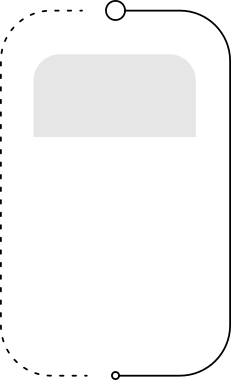 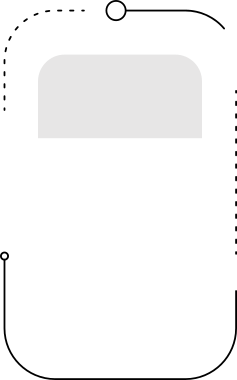 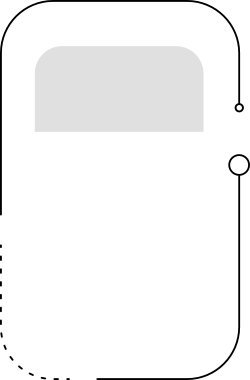 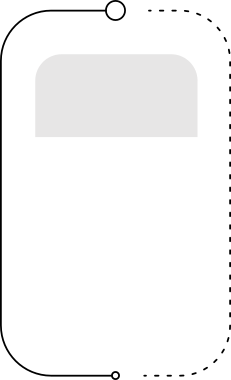 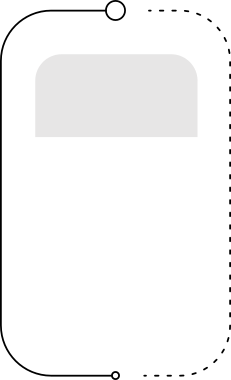 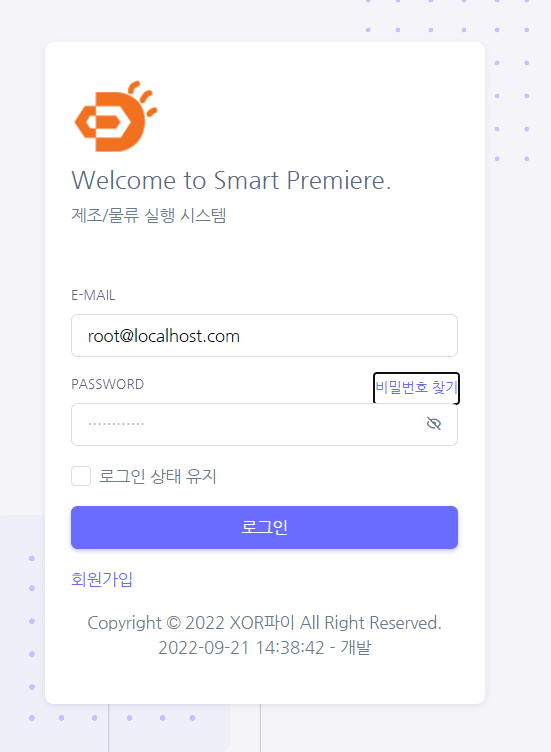 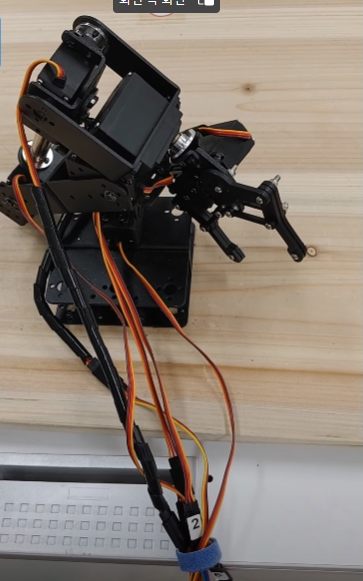 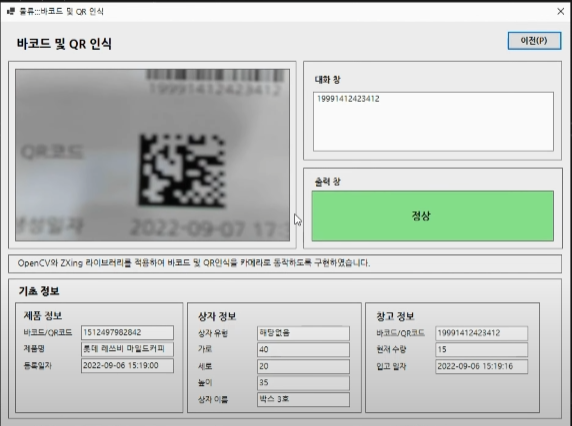 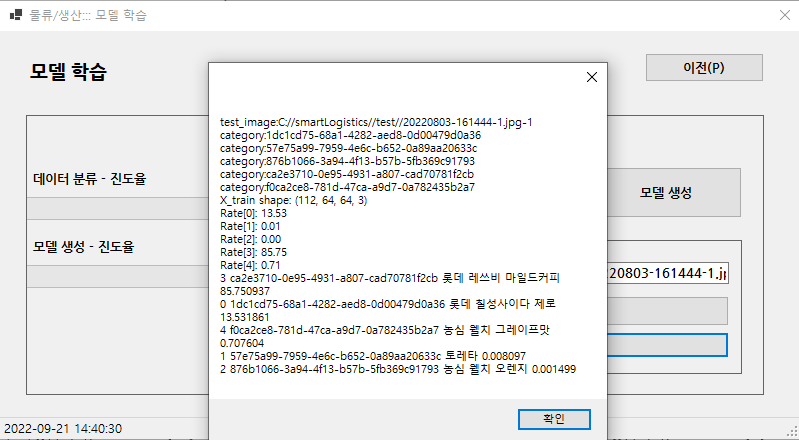 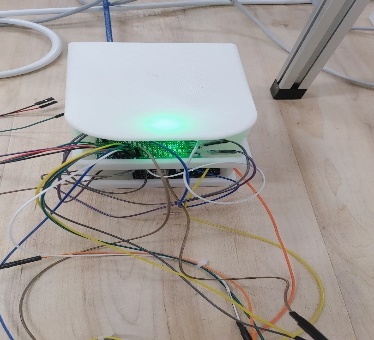 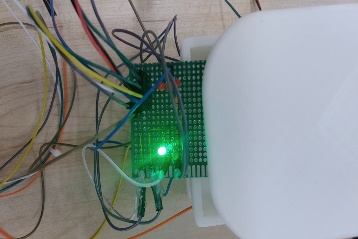 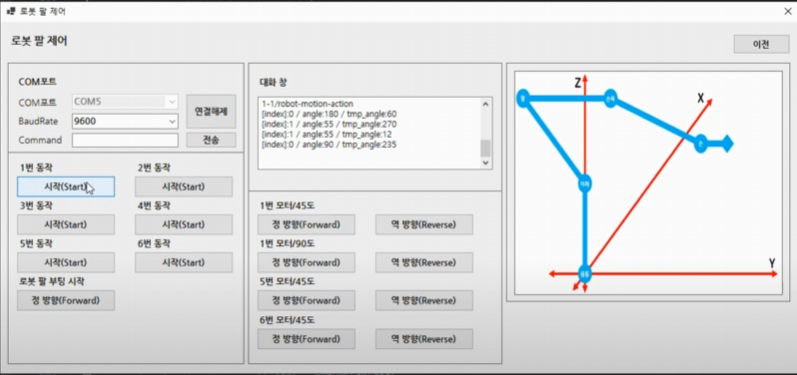 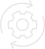 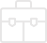 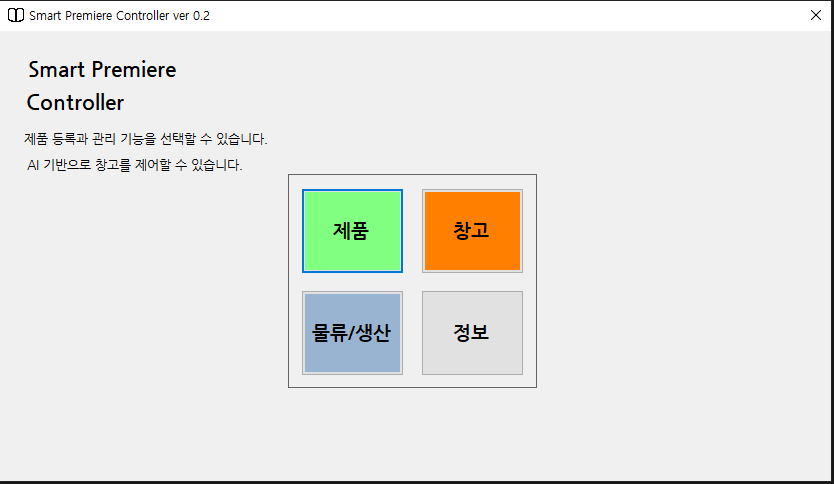 Smart Premiere IoT

AVR 보드에 무선 Wifi 통신 기능이 
탑재되어 센서 등으로 수집된 
사물의 정보를 서버로 송수신하는 단말기 역할과 흐름 제어 등을 
수행할 수 있습니다.
Smart Premiere AI

사진 파일과 라벨링된 이미지 분류를 CNN 알고리즘을 활용하여 학습 모델을 생성하고, 정확도를 예측합니다.
Smart Premiere
RobotArm

원격에서 로봇 팔을
컨트롤러 프로그램을 통해
제어할 수 있습니다.
Smart Premiere Web

생성부터 제품 등록, 입출고 처리, 장치 관리 등 비즈니스 환경을 웹에서 사용할 수 있도록 구현하였습니다.
바코드, QR코드와 연계하여 데이터를 처리할 수 있습니다.
Smart Premiere Controller

사물 촬영, 영상 인식, 
로봇 제어, IoT HW와의 통신 및 대화식 제어 등의 비즈니스 로직을 구현하였습니다.
2022-09-24
5
3-1. 제품 소개 / Smart Premiere Web
Smart Premiere
Smart Premiere Web
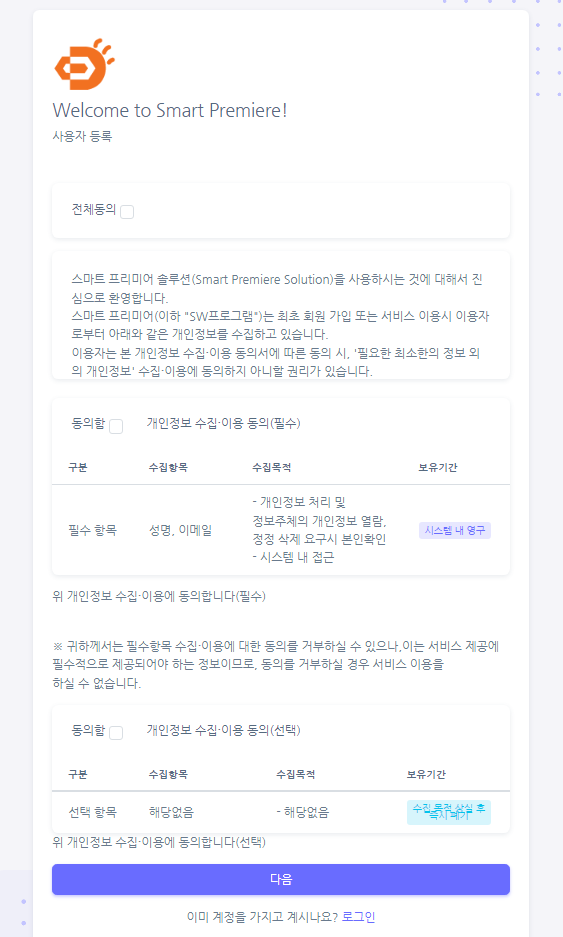 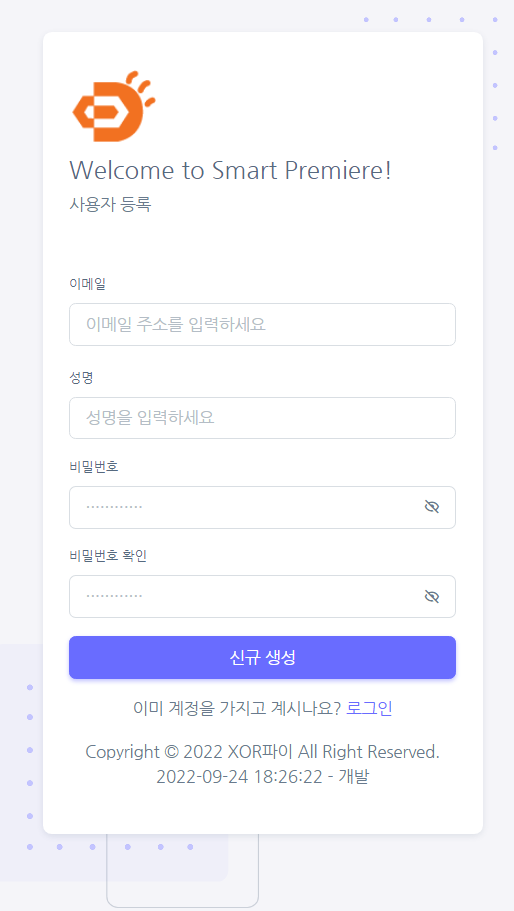 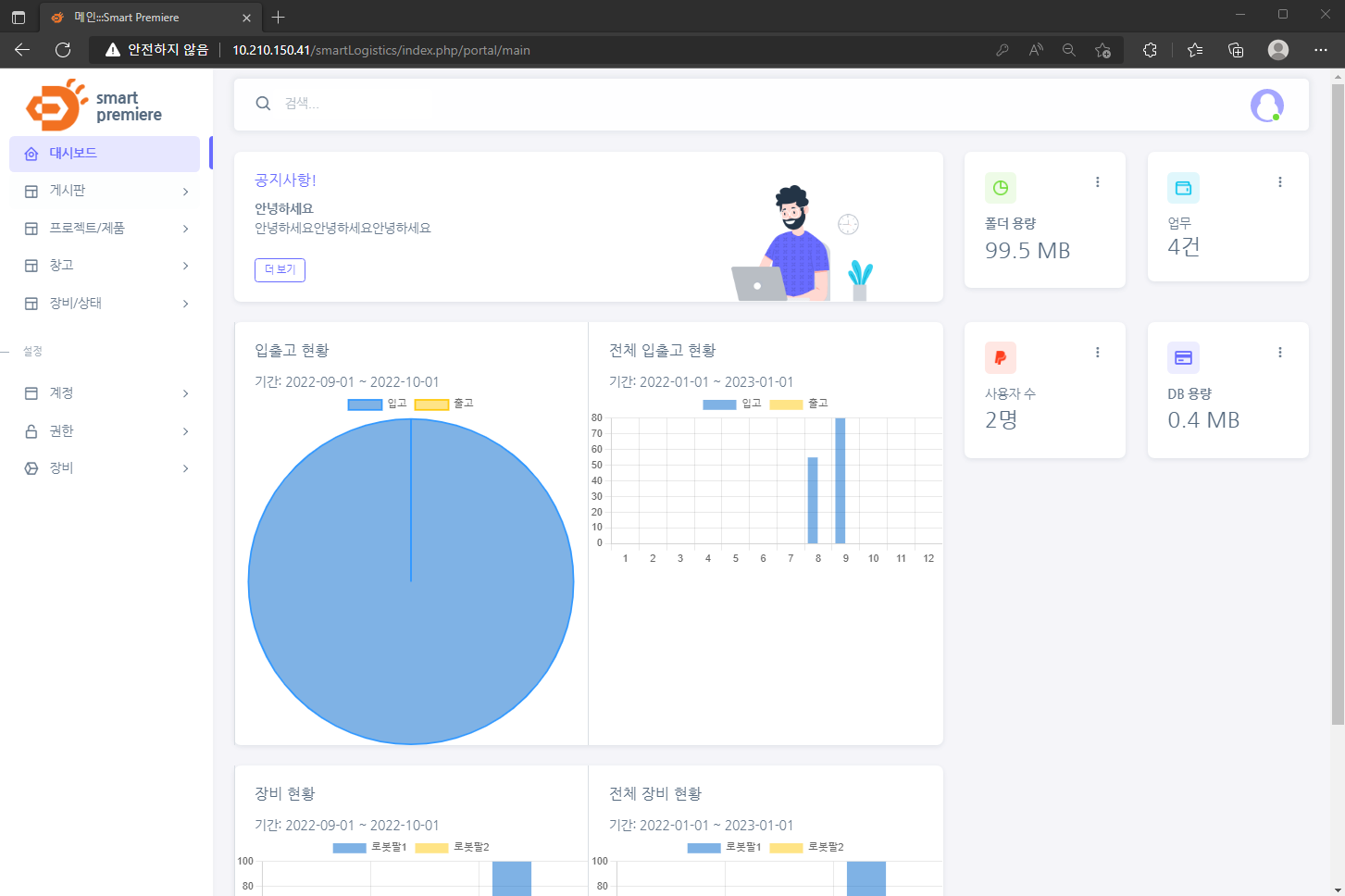 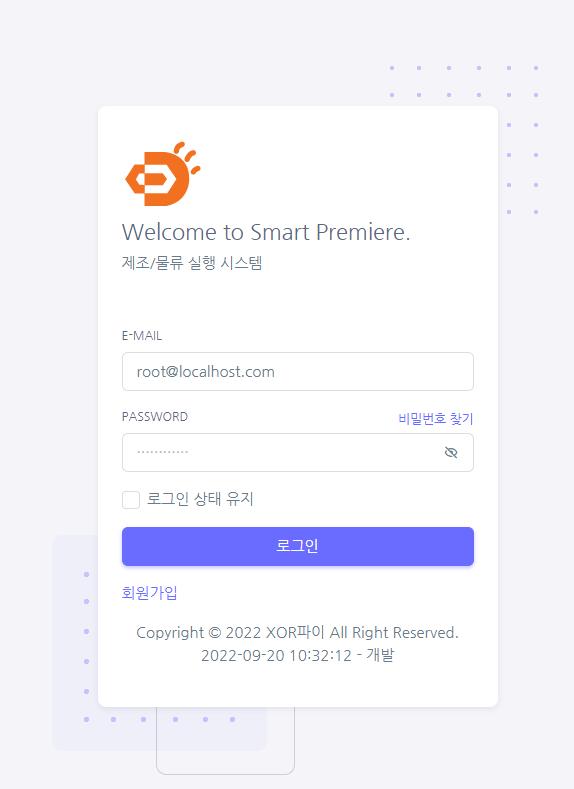 신규 사용자 계정 생성하기
모니터링 현황
처음 시스템을 사용하고자 했을 때, 사용자 계정 및 초기 사용자 권한을 생성할 수 있습니다.
실시간으로 입출고 현황, 월별 입출고 현황 및 장비 가동 현황을 그래프 화면으로 볼 수 있습니다.
2022-09-24
6
3-1. 제품 소개 / Smart Premiere Web
Smart Premiere
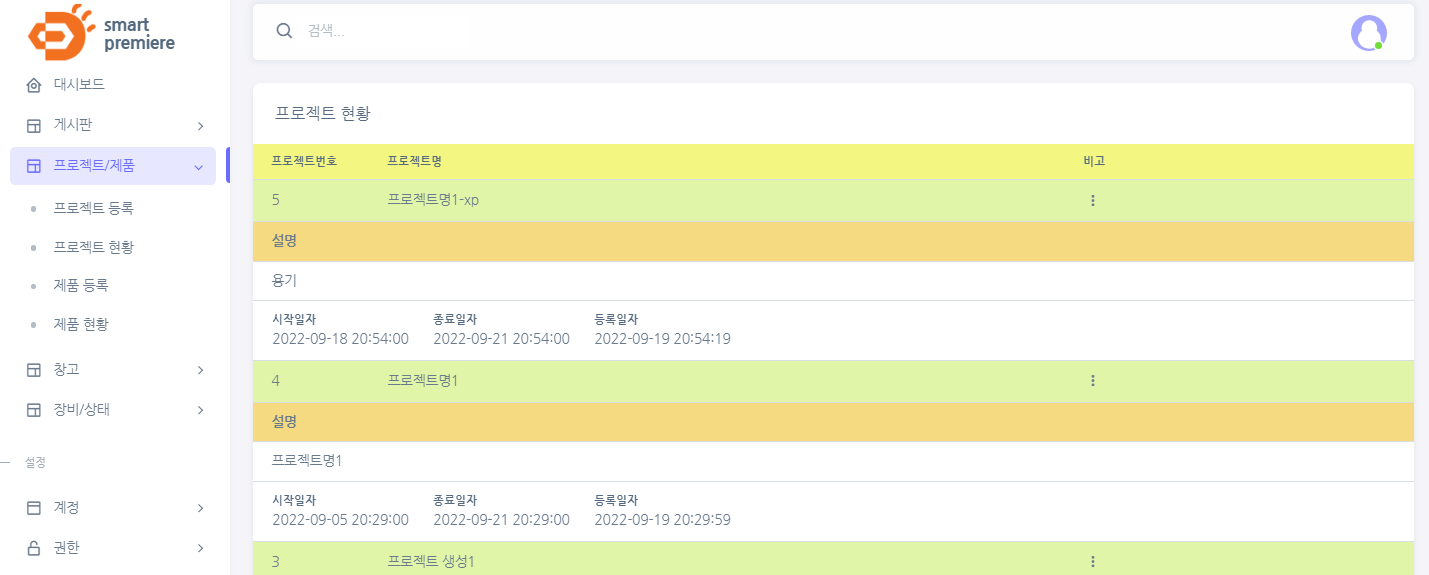 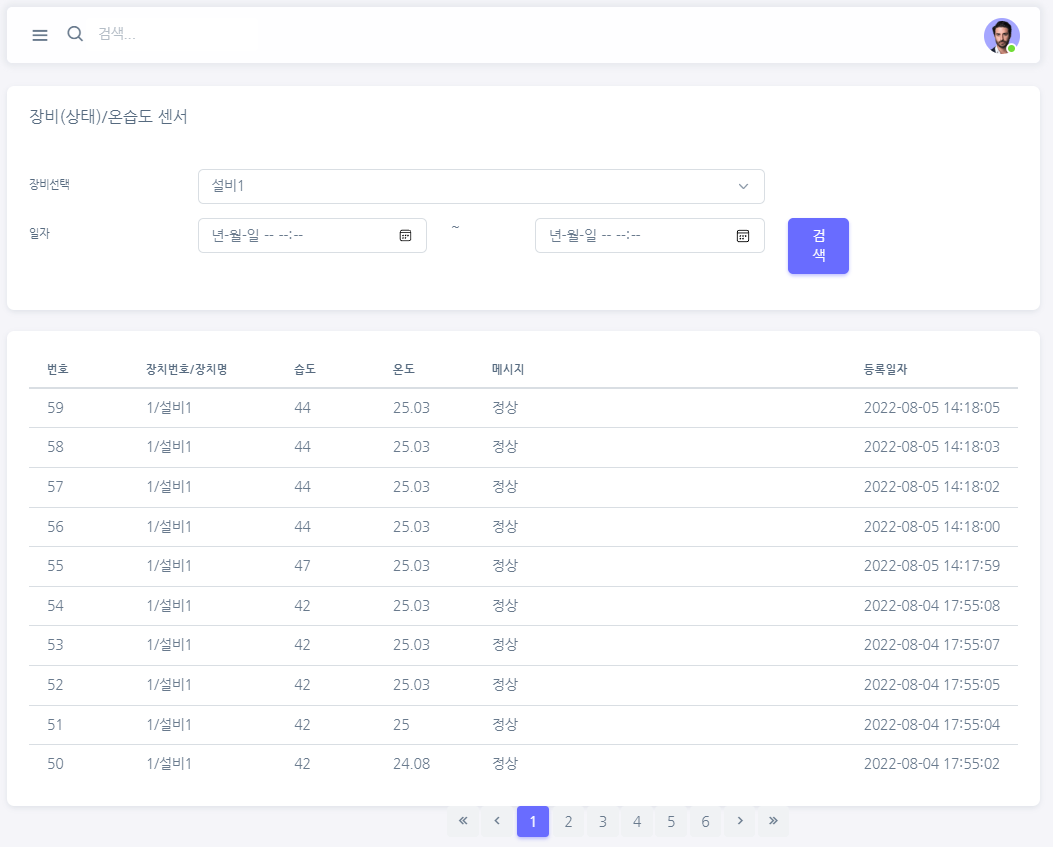 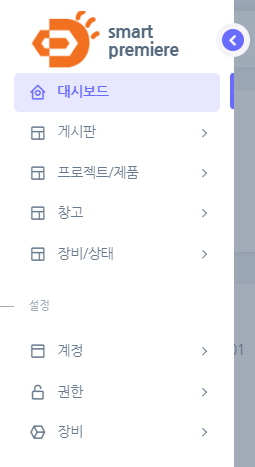 프로젝트 현황 및 프로젝트 상세 기능
프로젝트 현황과 도면 파일 및 정보를 관리할 수 있습니다.
장비 및 센서 상태 조회 기능
장비에 부착된 센서 등의 정보를 조회할 수 있습니다.
2022-09-24
7
3-1. 제품 소개 / Smart Premiere Web
Smart Premiere
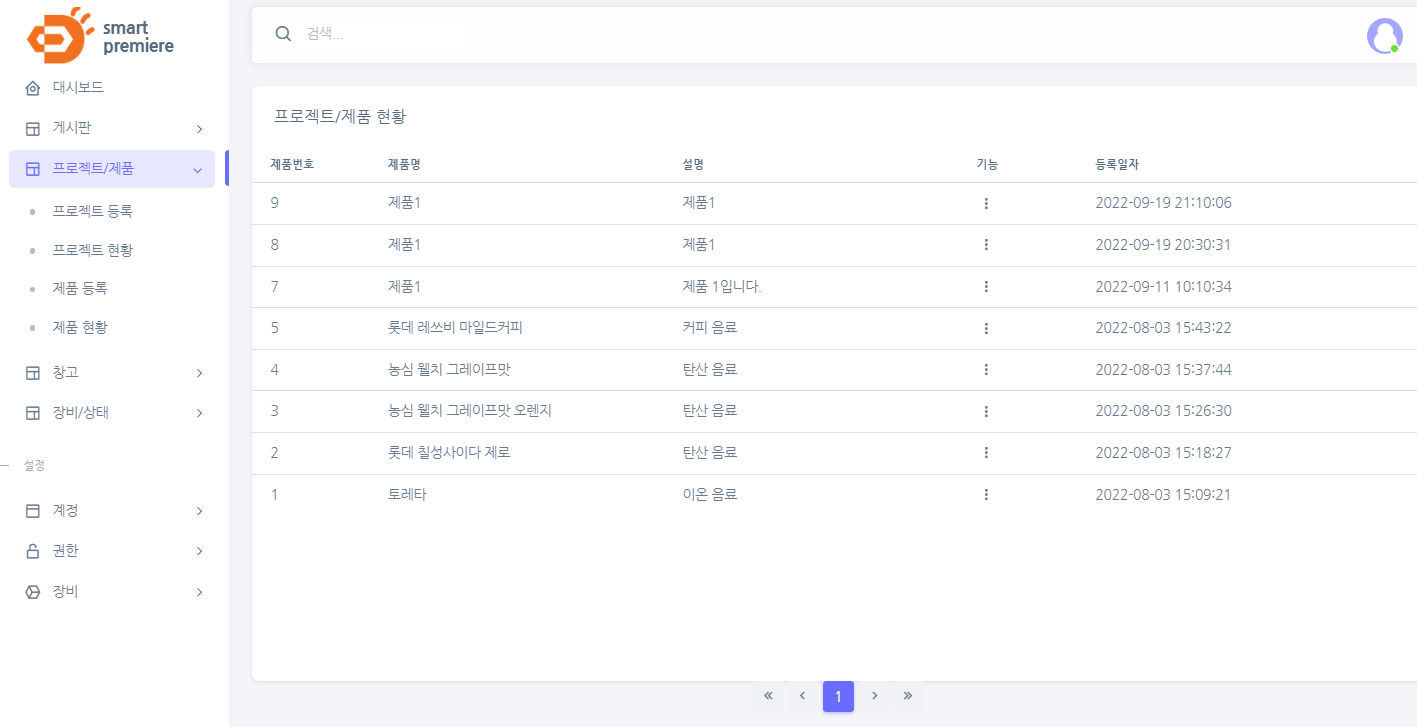 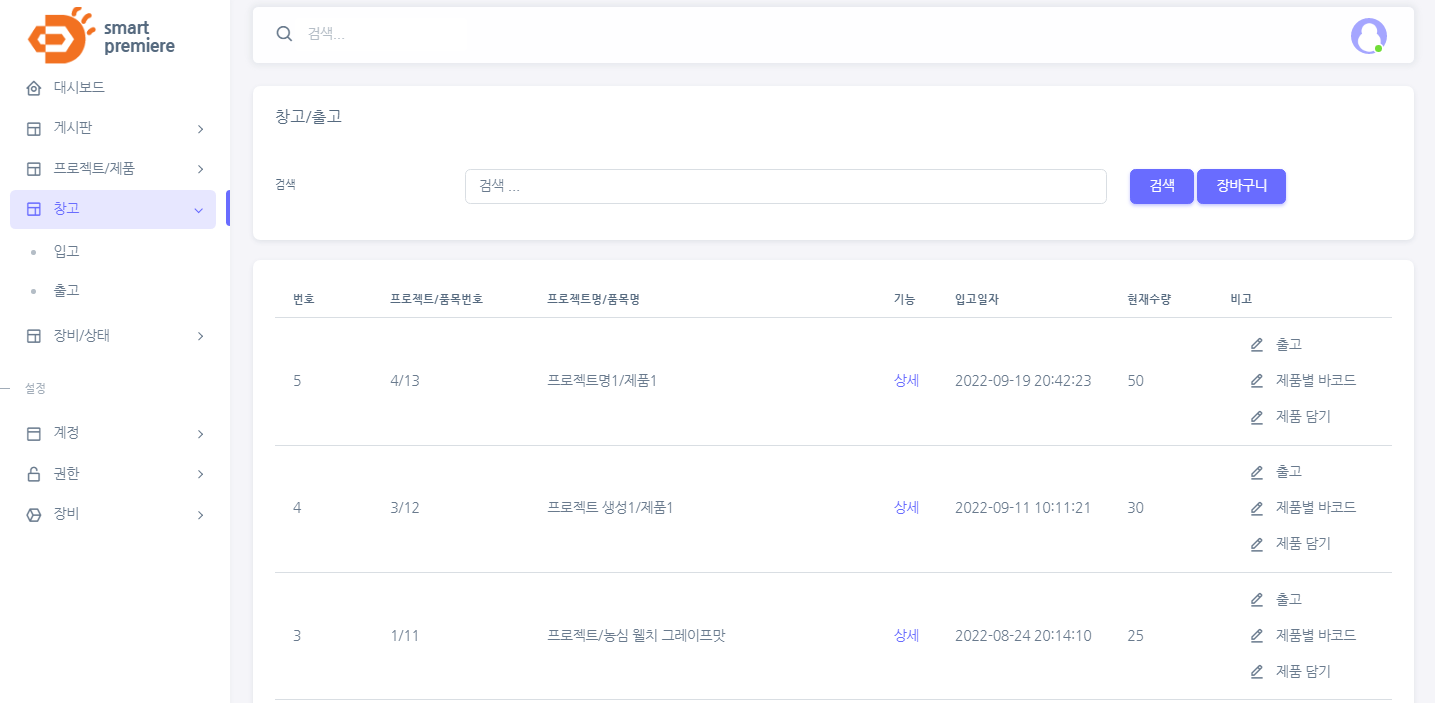 제품 현황
제품을 등록했을 때, 처리된 데이터가 출력되는 화면입니다.
물류 / 출고 작업 화면
물류에서 입고 기능을 사용했을 때, 출고로 집계되는 화면입니다.
2022-09-24
8
3-1. 제품 소개 / Smart Premiere Web
Smart Premiere
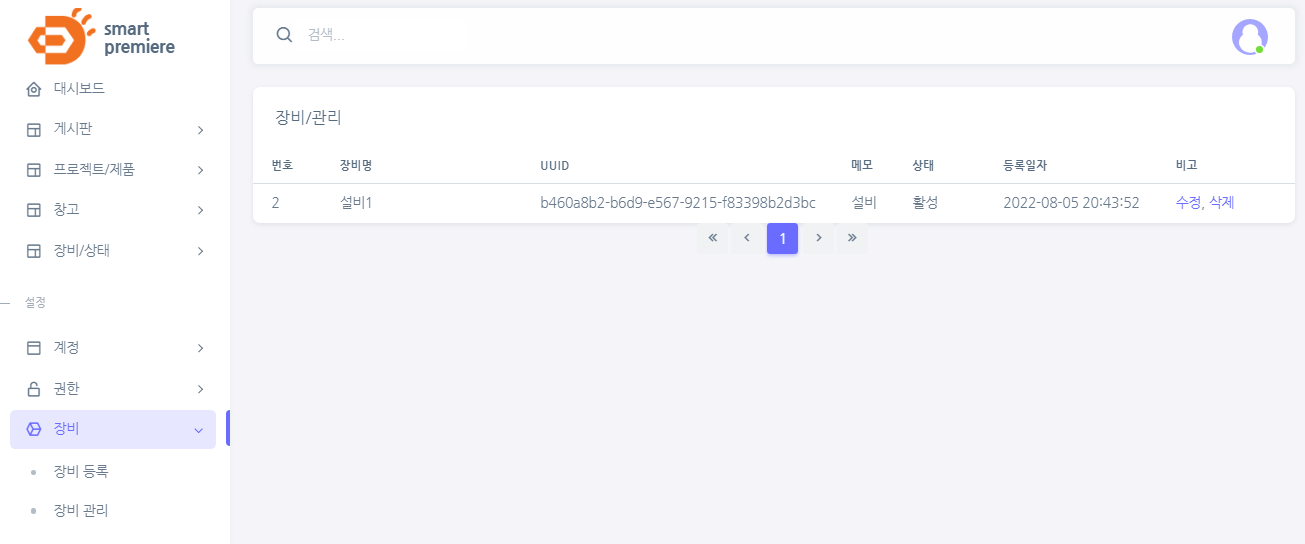 장비 관리 화면
Smart Premiere IoT, Smart Premiere Robotics 장비를 외부로부터 효과적으로 관리하기 위해 구현된 화면입니다.
2022-09-24
9
3-1. 제품 소개 / Smart Premiere Web
Smart Premiere
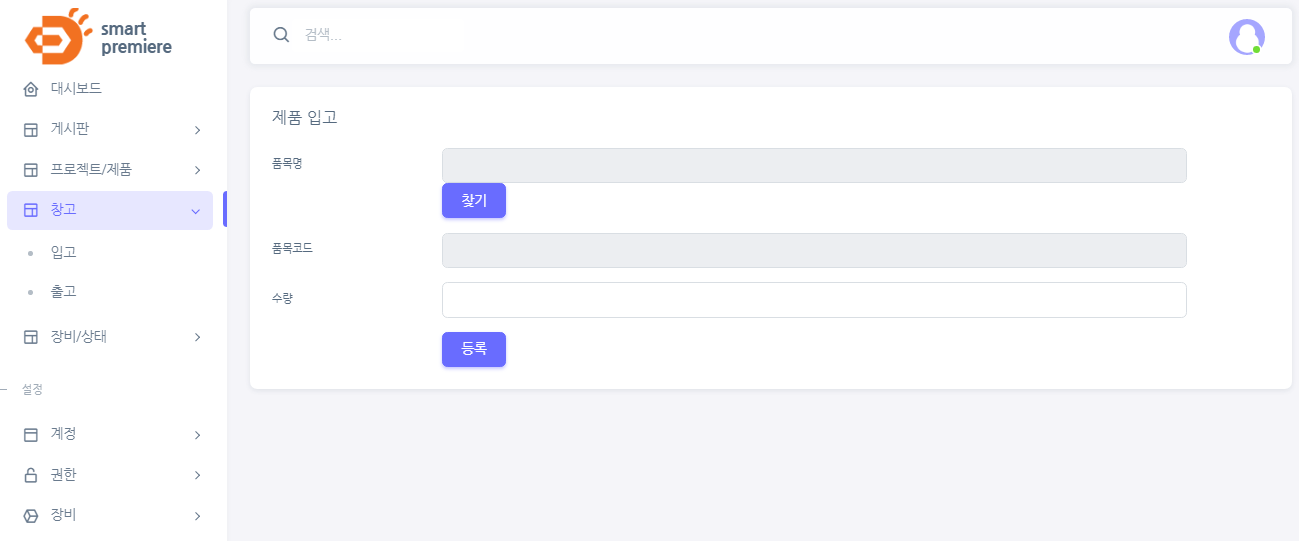 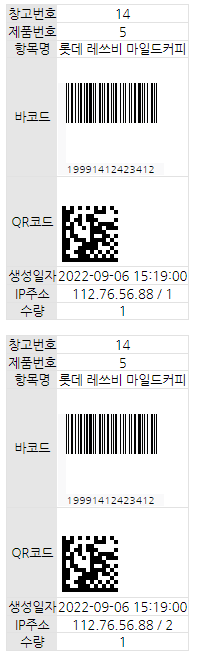 입고된 개별 제품 바코드 출력
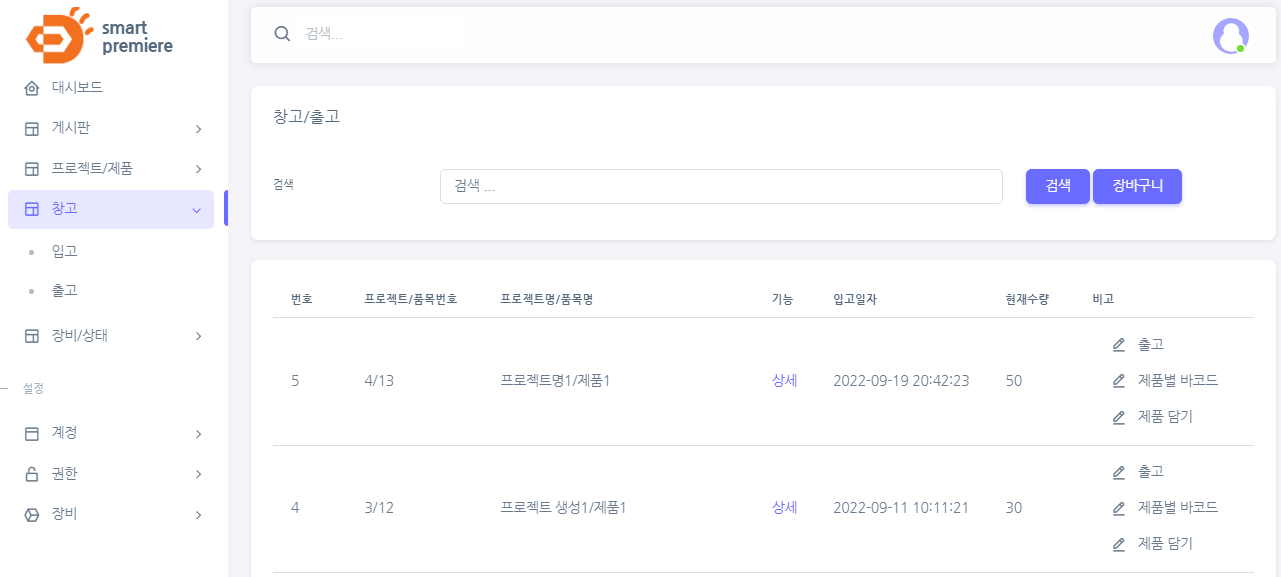 입고된 개별 제품에 대해서 바코드, QR코드를 생성할 수 있습니다.
2022-09-24
10
3-1. 제품 소개 / Smart Premiere Web
Smart Premiere
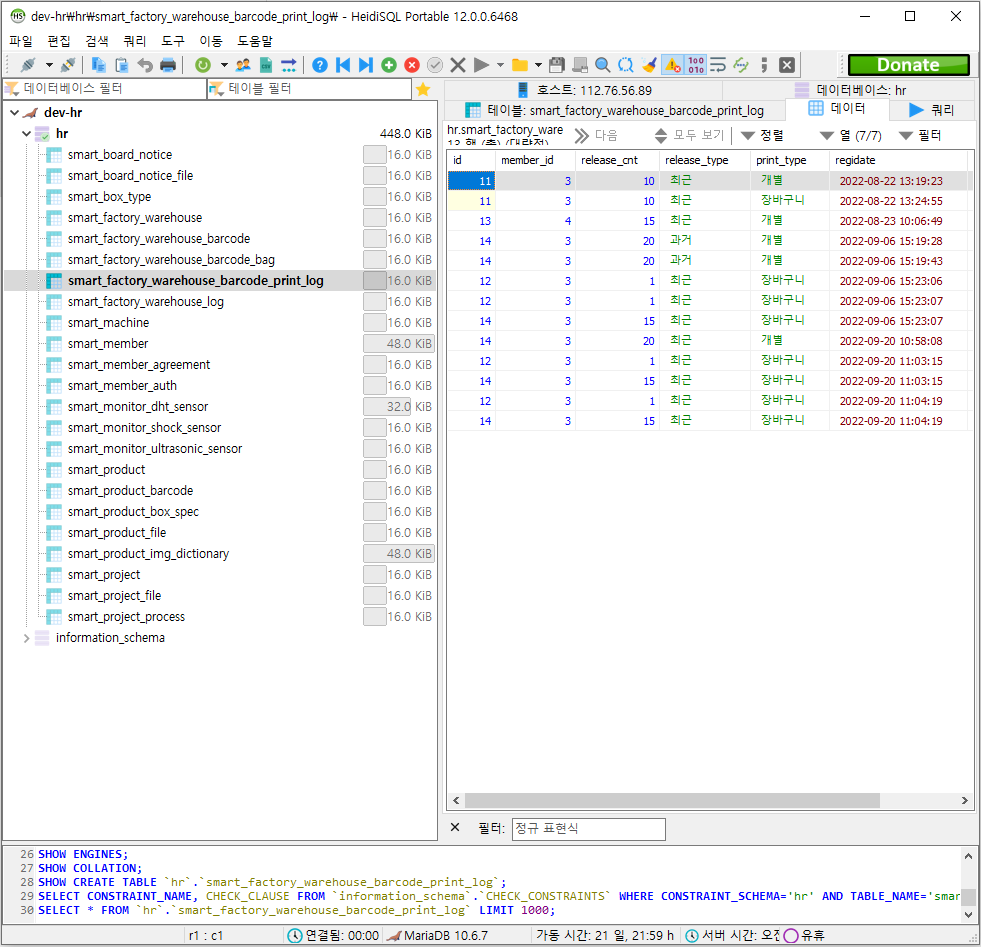 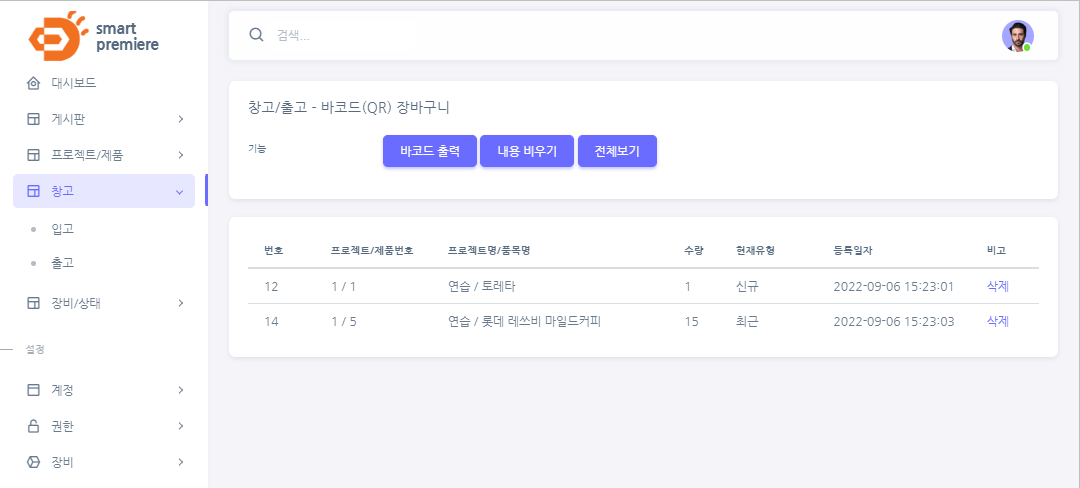 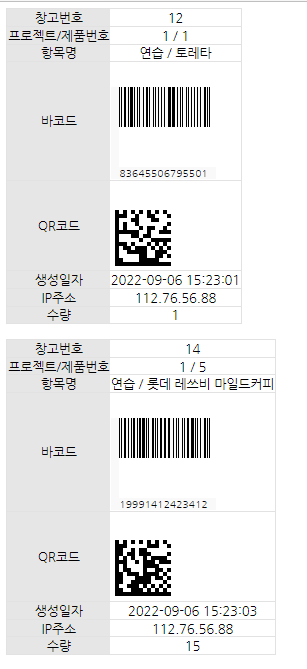 입고된 제품 바코드 장바구니 출력
입고된 개별 제품에 대해서 장바구니 형태를 이용해서 바코드, QR코드를 생성할 수 있습니다.
생성된 바코드 출력 로그 기록
생성된 바코드를 출력했을 때, 로그 기록을 남기어 물품 흐름을 역 추적할 수 있도록 하였습니다.
2022-09-24
11
3-2. 제품 소개 / Smart Premiere Controller
Smart Premiere
Smart Premiere Controller
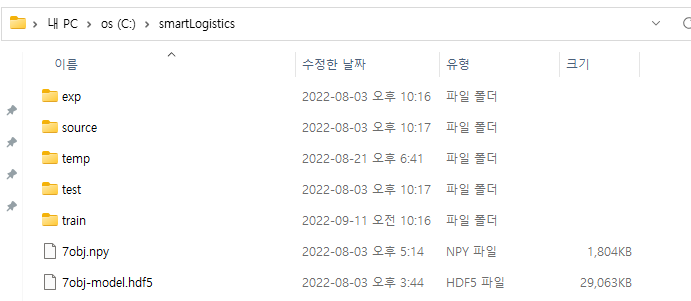 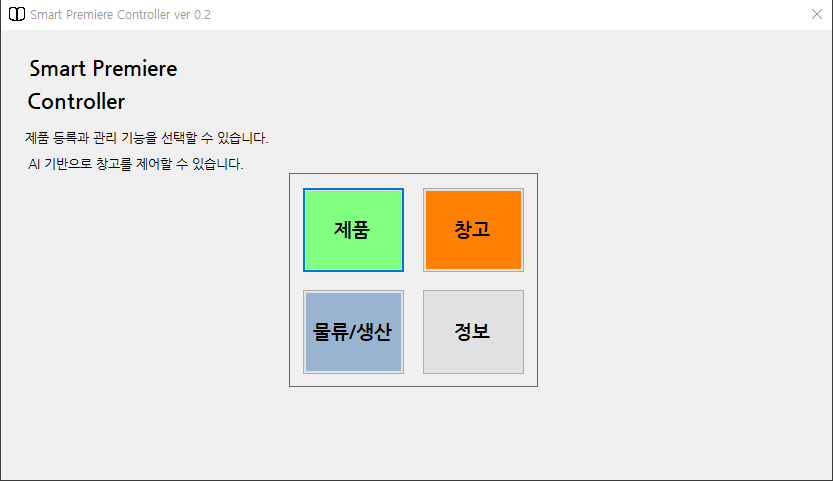 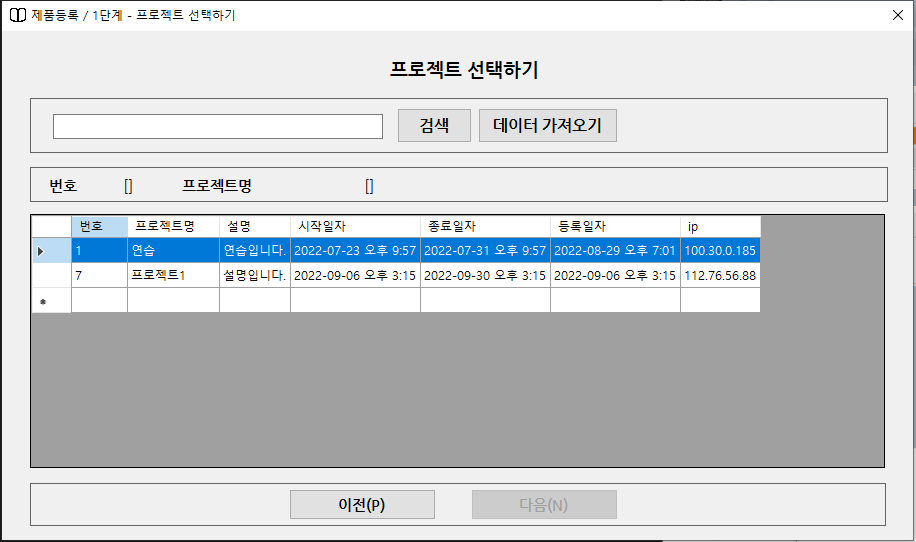 학습 모델 생성
수집된 이미지와 라벨링 정보를 바탕으로 학습 모델을 분류 및 모델을 hdf 파일로 생성합니다.
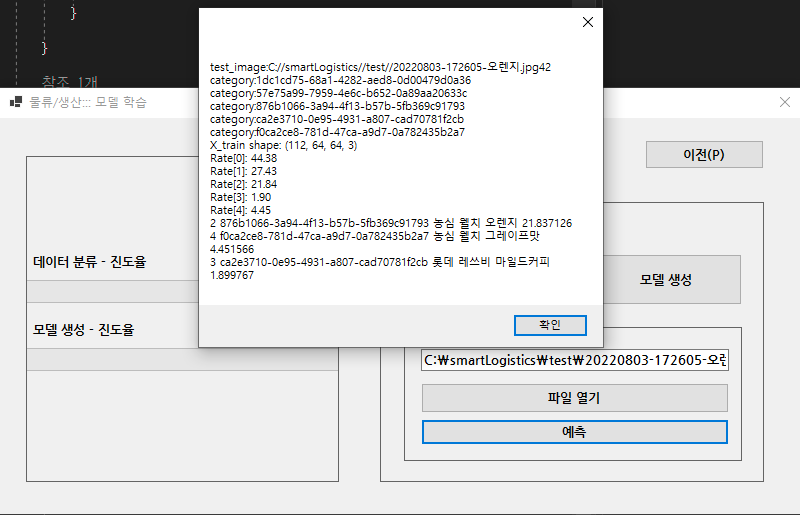 프로젝트 가져오기
Smart Premiere Web과 통합된 DB에서 
프로젝트를 가져올 수 있습니다.
이미지 유사성 예측
수집된 사진 데이터 및 라벨링된 이미지를 학습하여, 생성된 모델로 이미지 유사율을 예측할 수 있습니다.
2022-09-24
12
3-2. 제품 소개 / Smart Premiere Controller
Smart Premiere
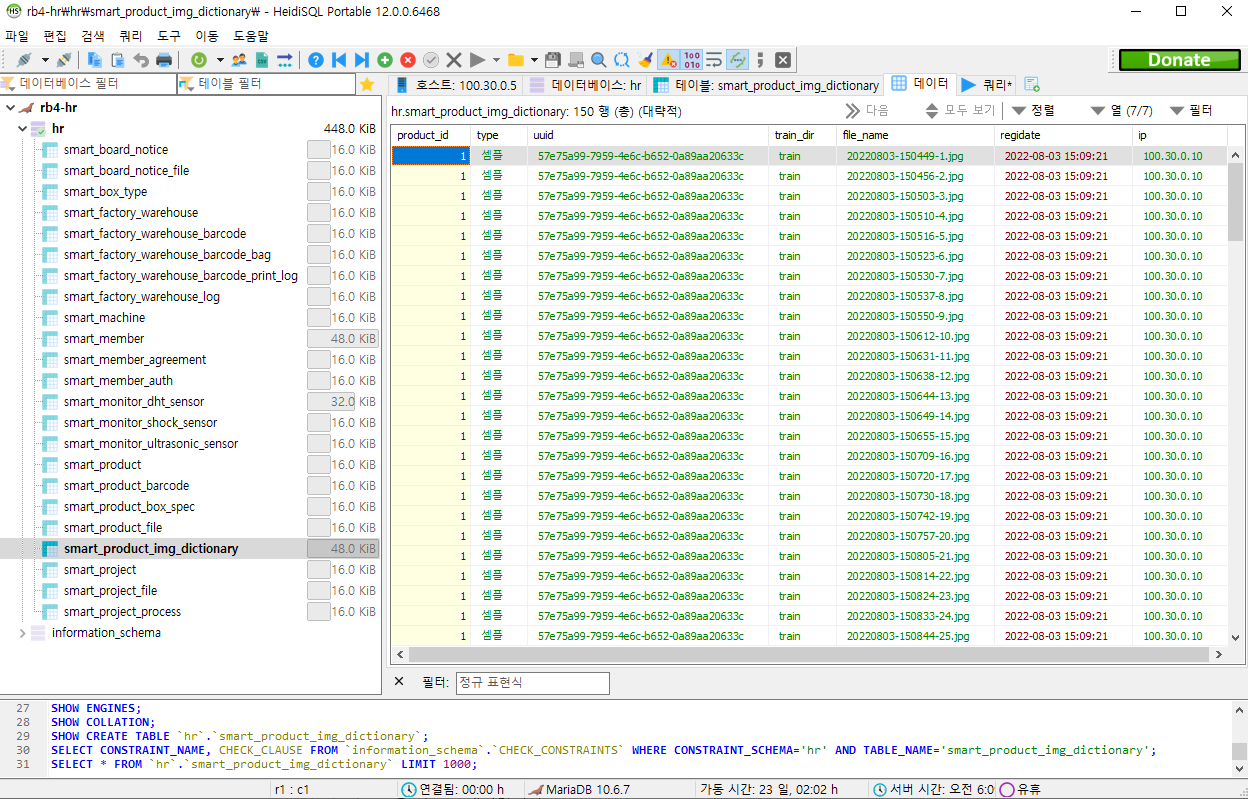 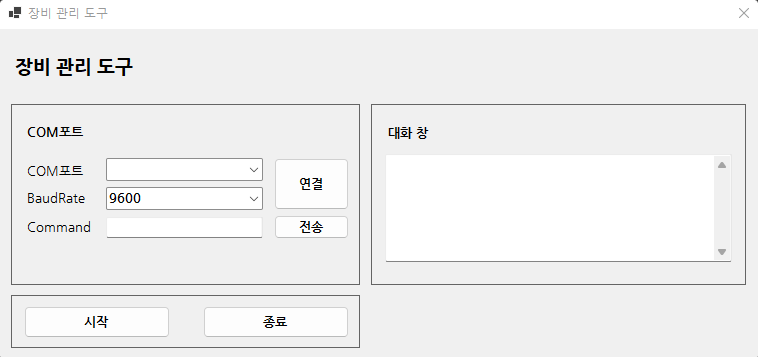 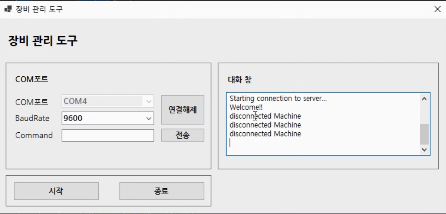 제품 등록 및 DB 등록
OpenCV4 기반으로 사진을 수집 및 DB에 라벨링된 형태로 저장할 수 있습니다.
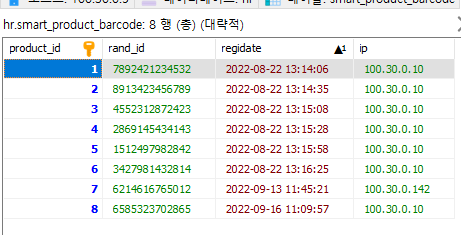 장비 관리
제품을 등록했을 때, 바코드를 동시에 고유 값으로 생성합니다.
PC와 연결된 장비를 시리얼 통신을 통해 제어할 수 있습니다.
2022-09-24
13
3-2. 제품 소개 / Smart Premiere Controller
Smart Premiere
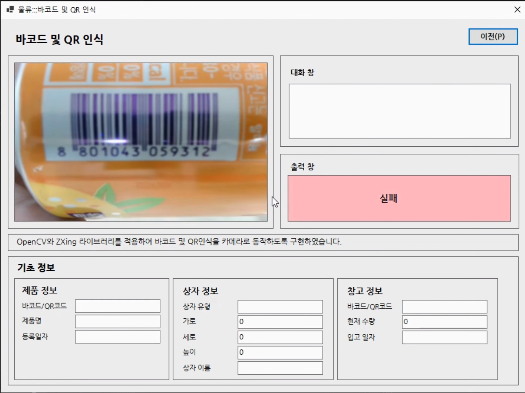 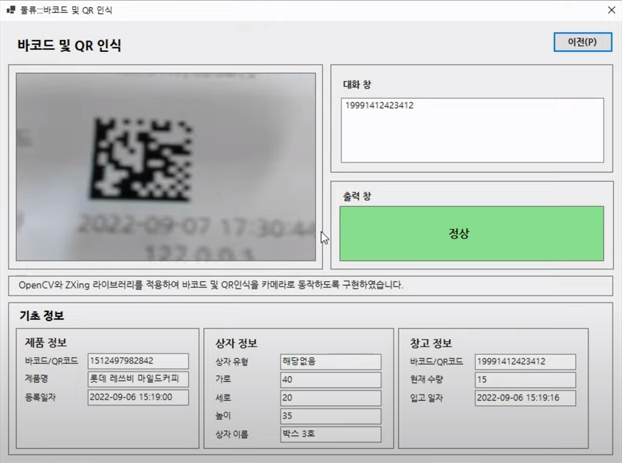 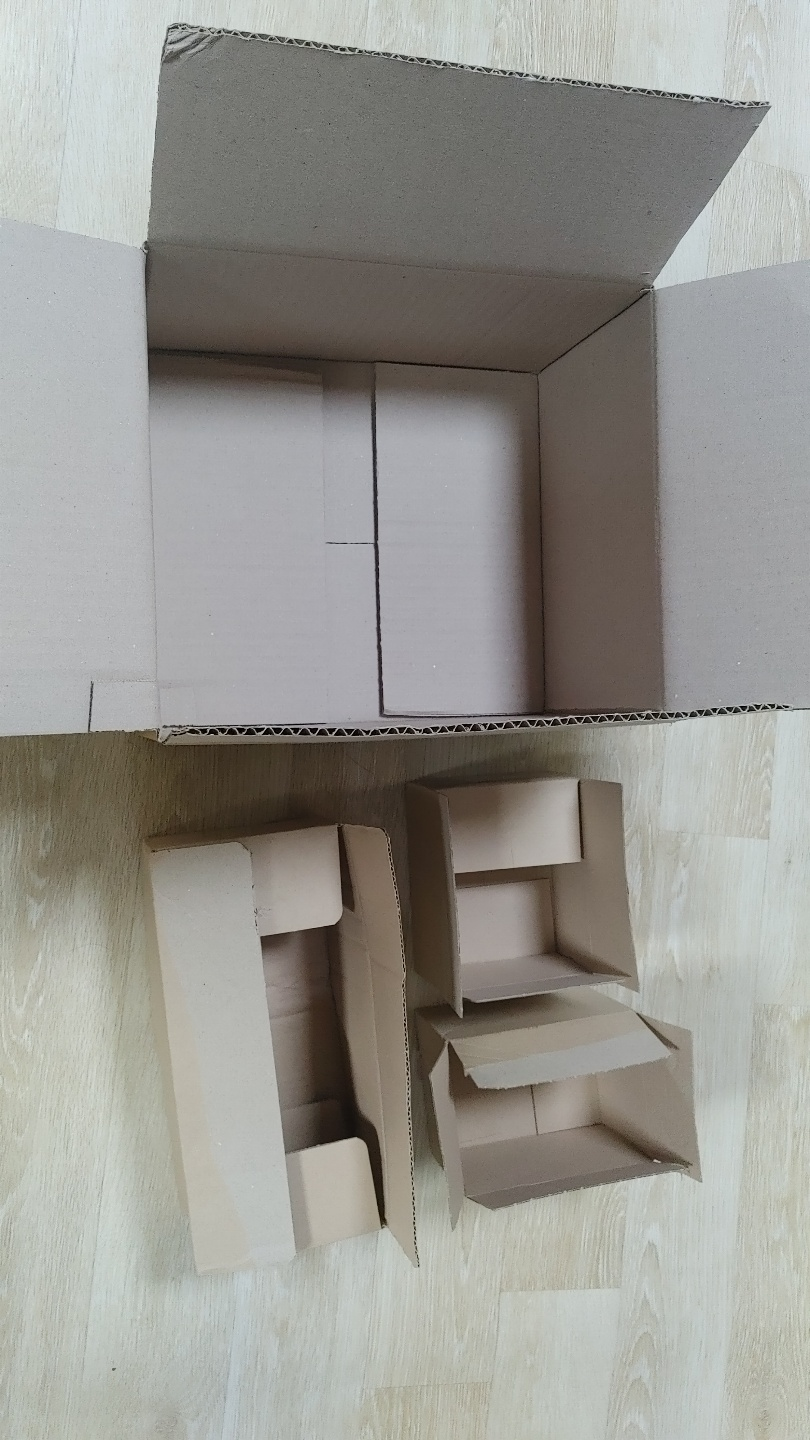 영상 바코드/QR 인식 처리
OpenCV4 기반으로 물품 정보, 박스 크기 분류 등의 작업을 수행할 수 있습니다.
다양한 박스의 예(실험용 박스)
2022-09-24
14
3-3. 제품 소개 / Smart Premiere Vision & IoT
Smart Premiere
Smart Premiere Vision & IoT
만능 제어 보드
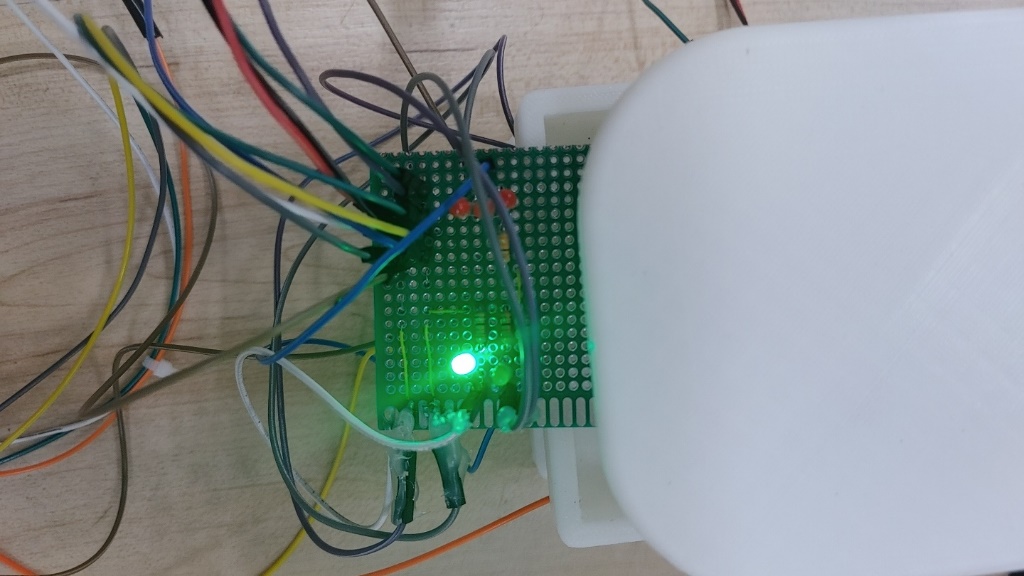 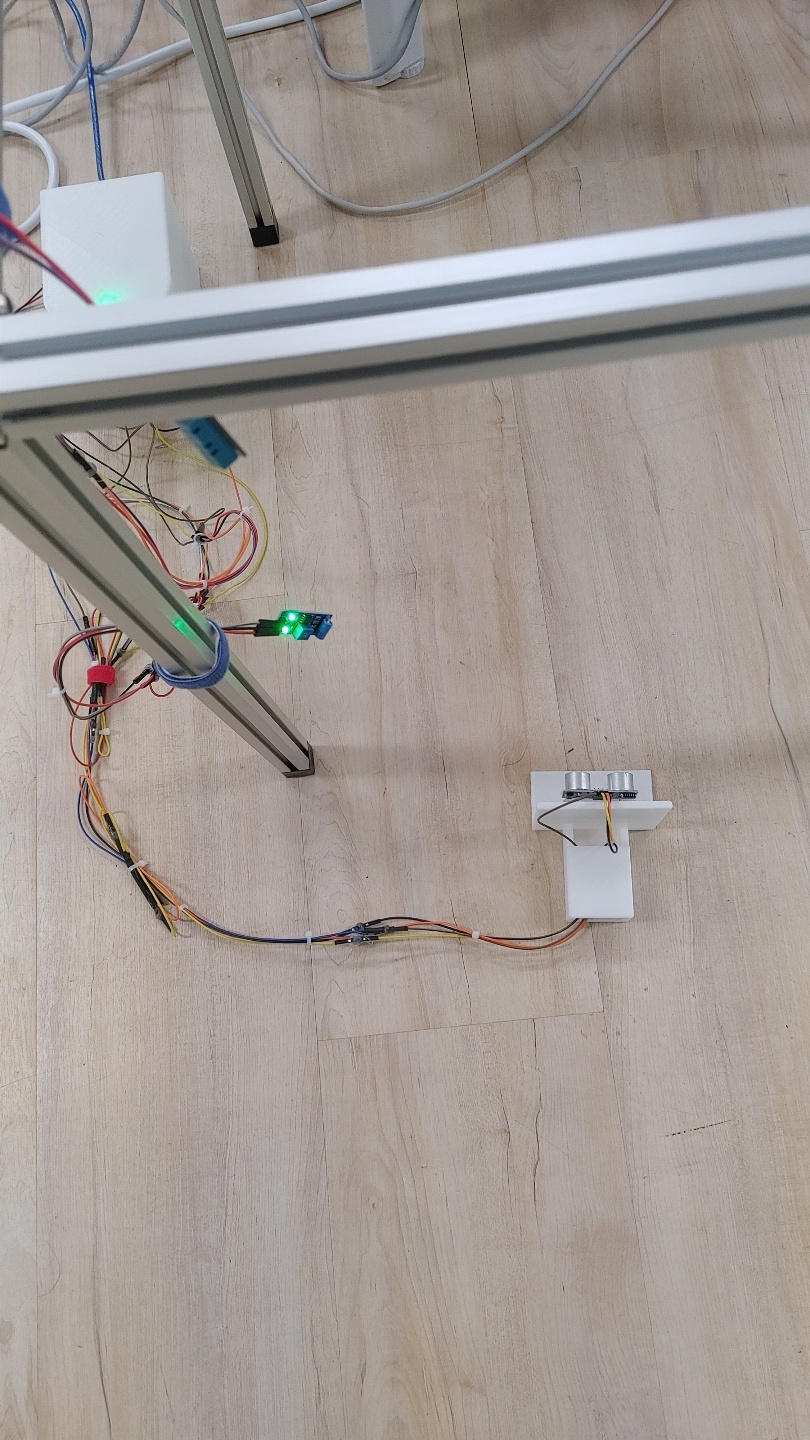 영상 인식 거치대
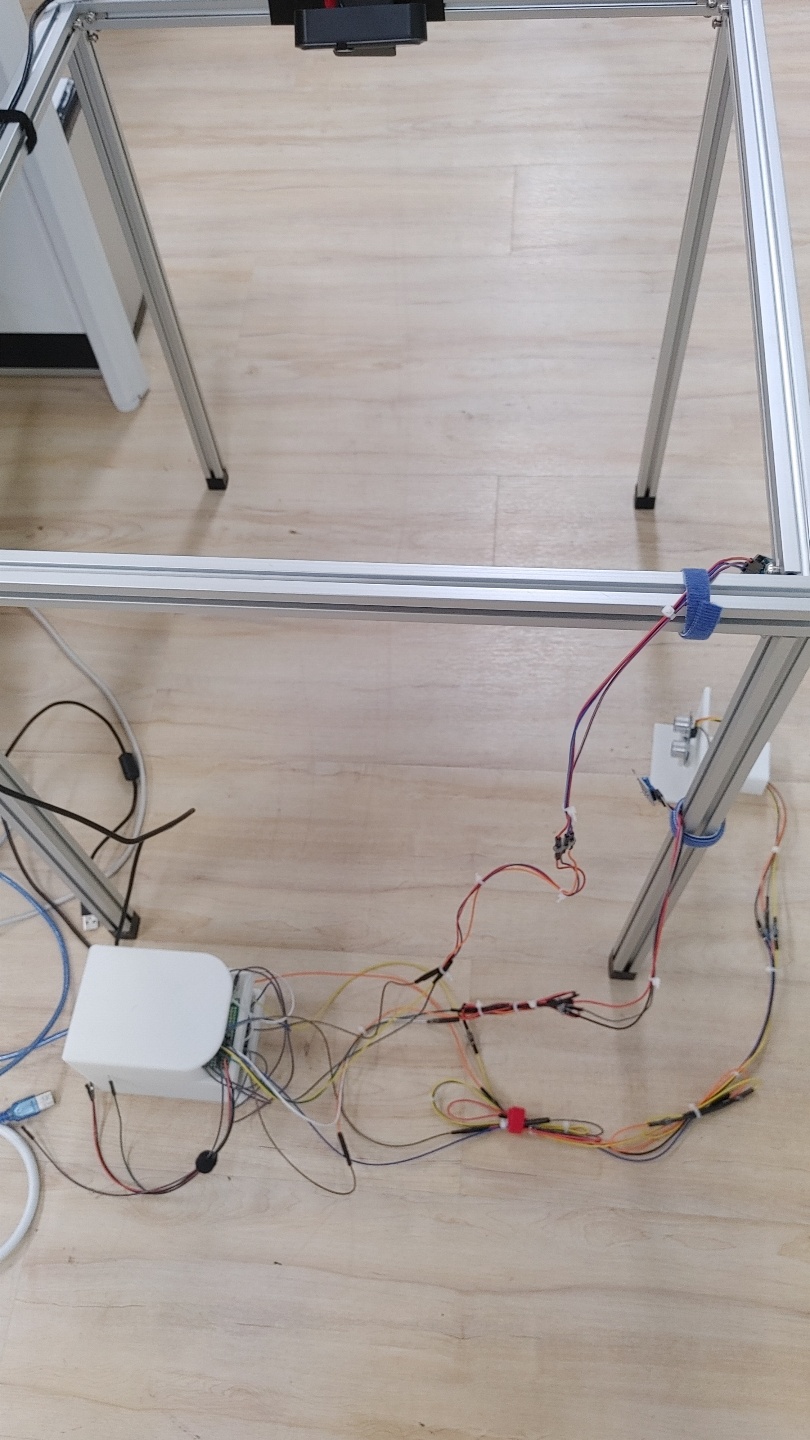 온/습도 센서
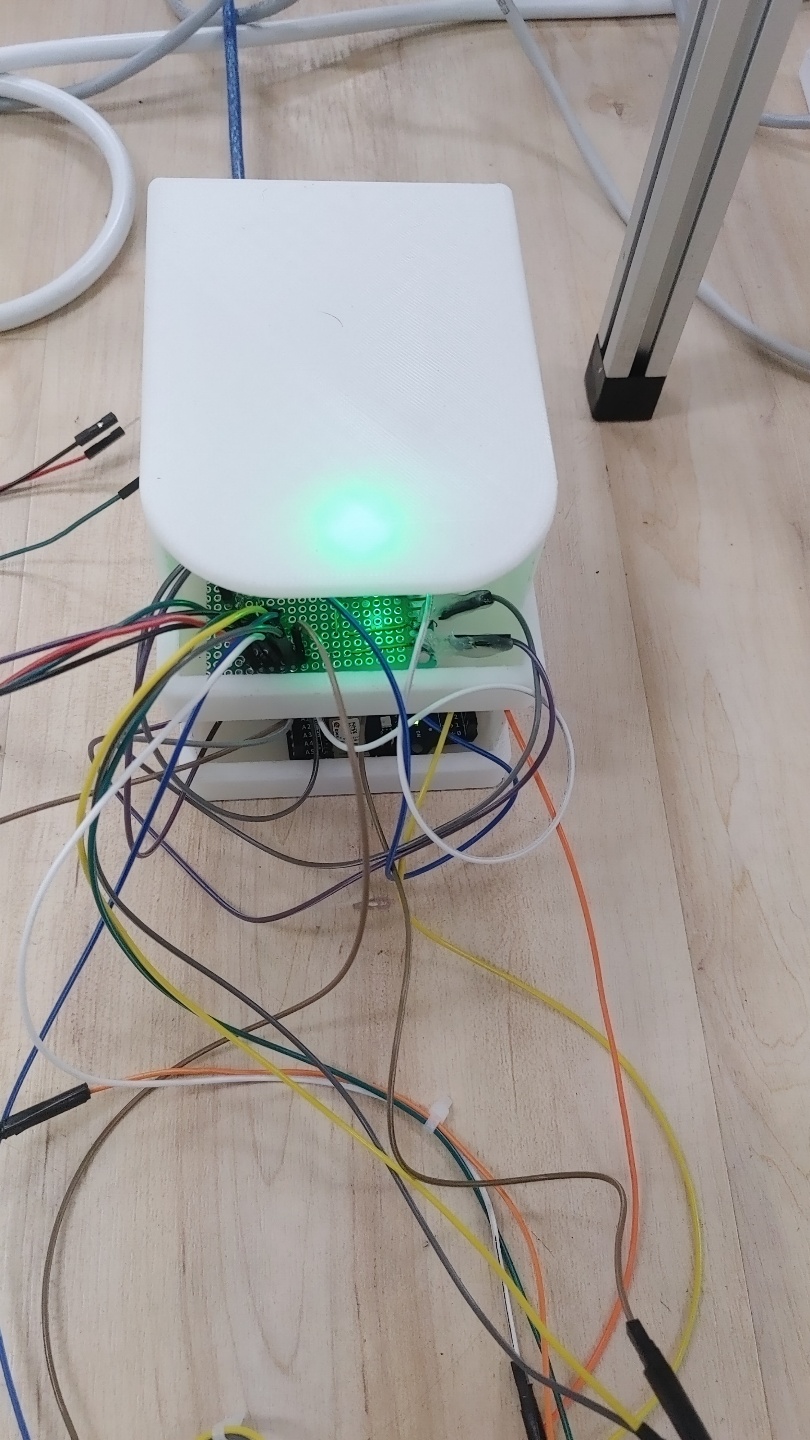 충격 감지 센서
초음파 센서
케이스
2022-09-24
15
3-4. 제품 소개 / Smart Premiere Robot Arm
Smart Premiere
Smart Premiere Robot Arm
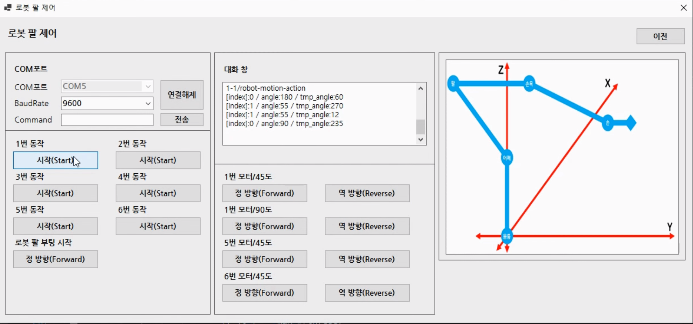 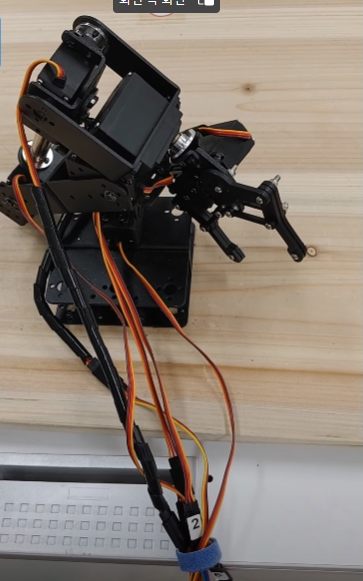 로봇 팔 제어
PC와 연결된 로봇 팔을 시리얼 통신을 통해 제어할 수 있습니다.
2022-09-24
16
4. 제품 문의 / Product Inquiry
Smart Premiere
제품 문의
팀장: 정도윤
이메일: rabbit.white@daum.net
연락처: 010-8420-3478
2022-09-24
17
Catalog
(2022-09)
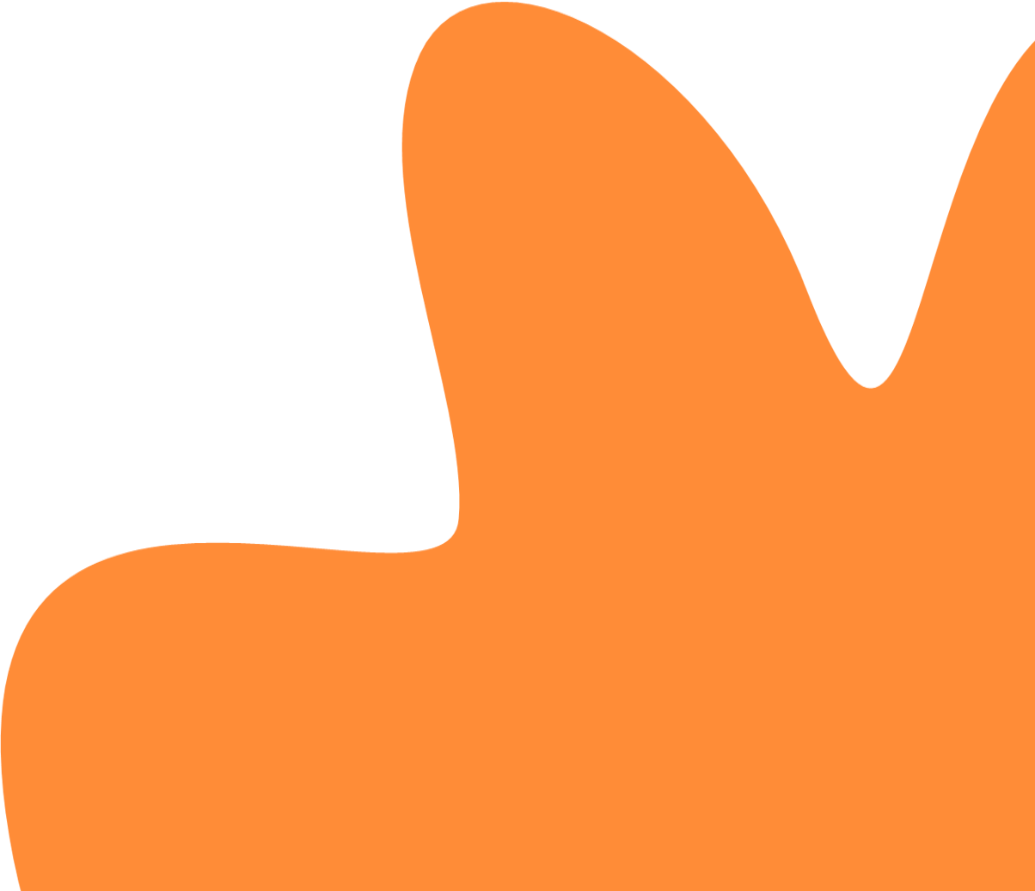 Smart Premiere
2022-09-24
18